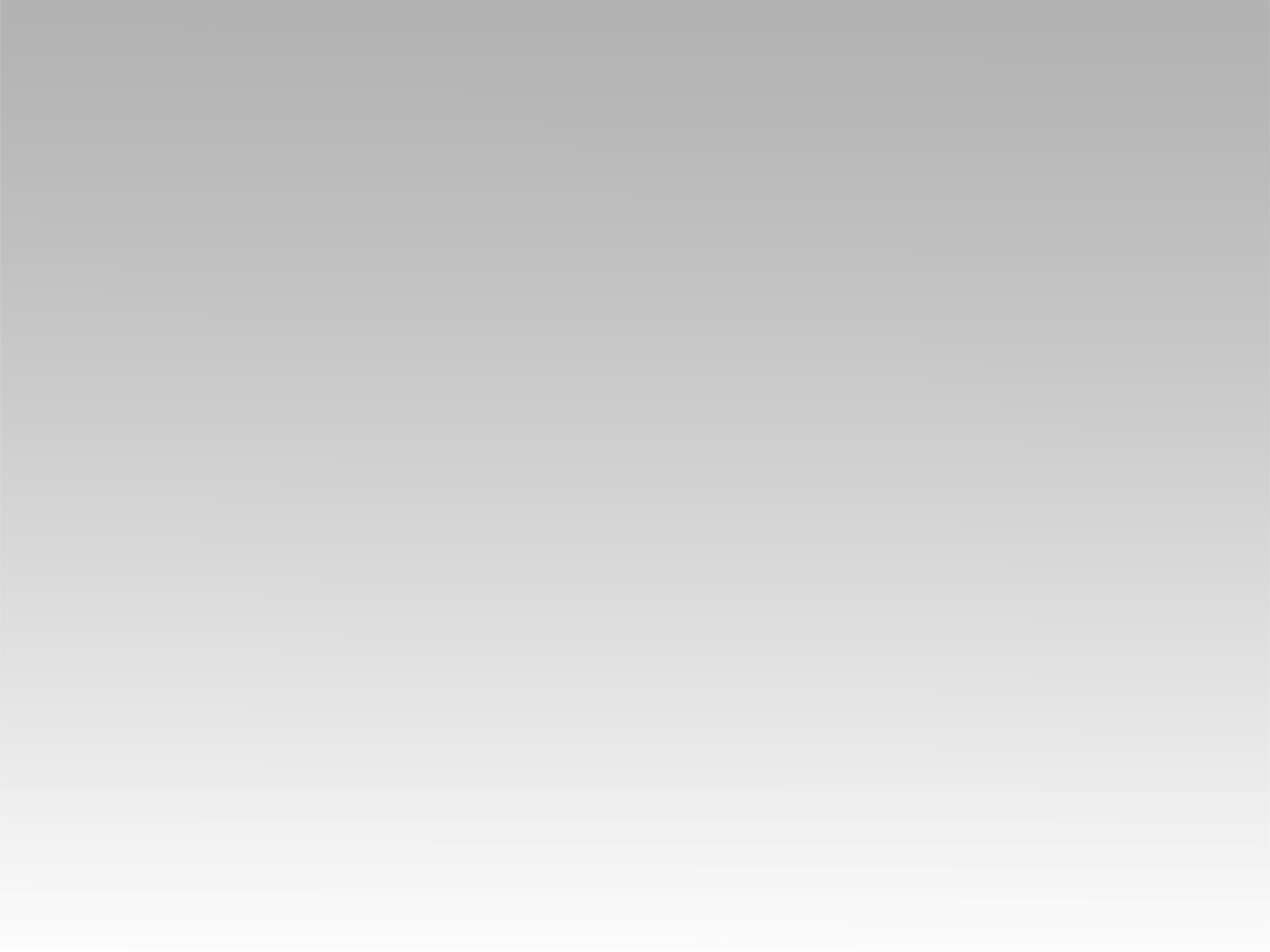 تـرنيــمة
شكراً للرب هللويا
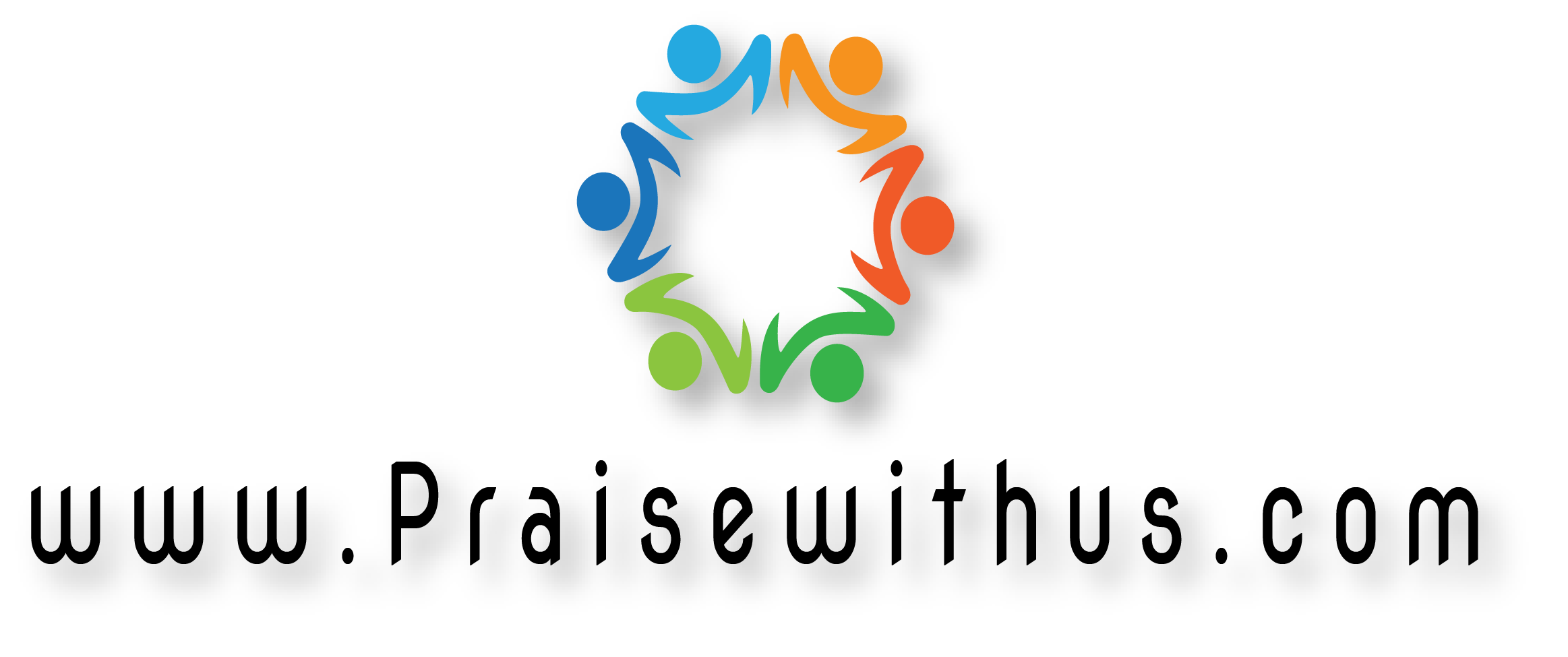 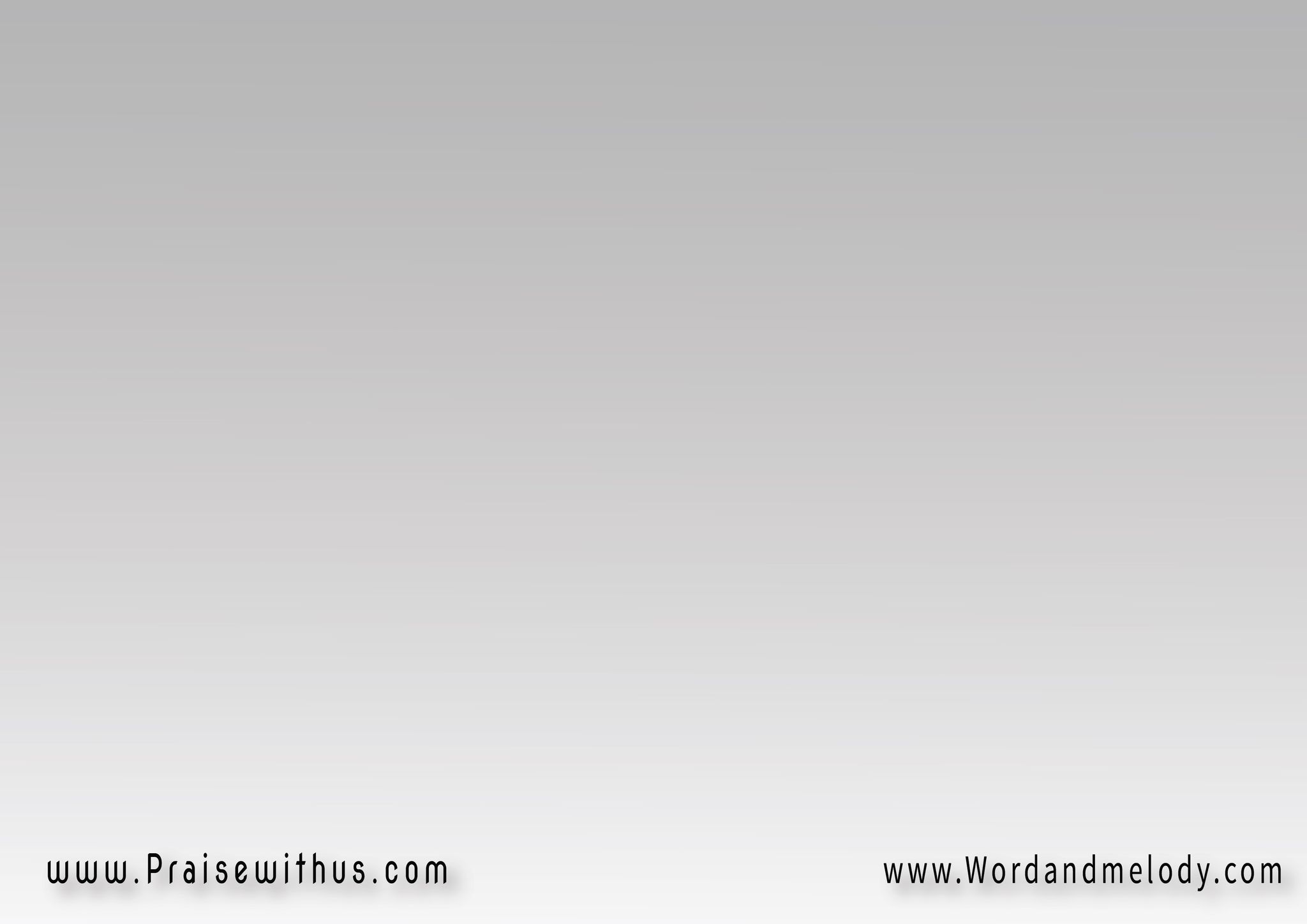 1- 
(شُكرَاً لِلرَّب هَللويا)3  شُكرَاً لِلرَّب(shokran llerrab halleluia)3   shokran llerrabThanks to the Lord, Hallelujah
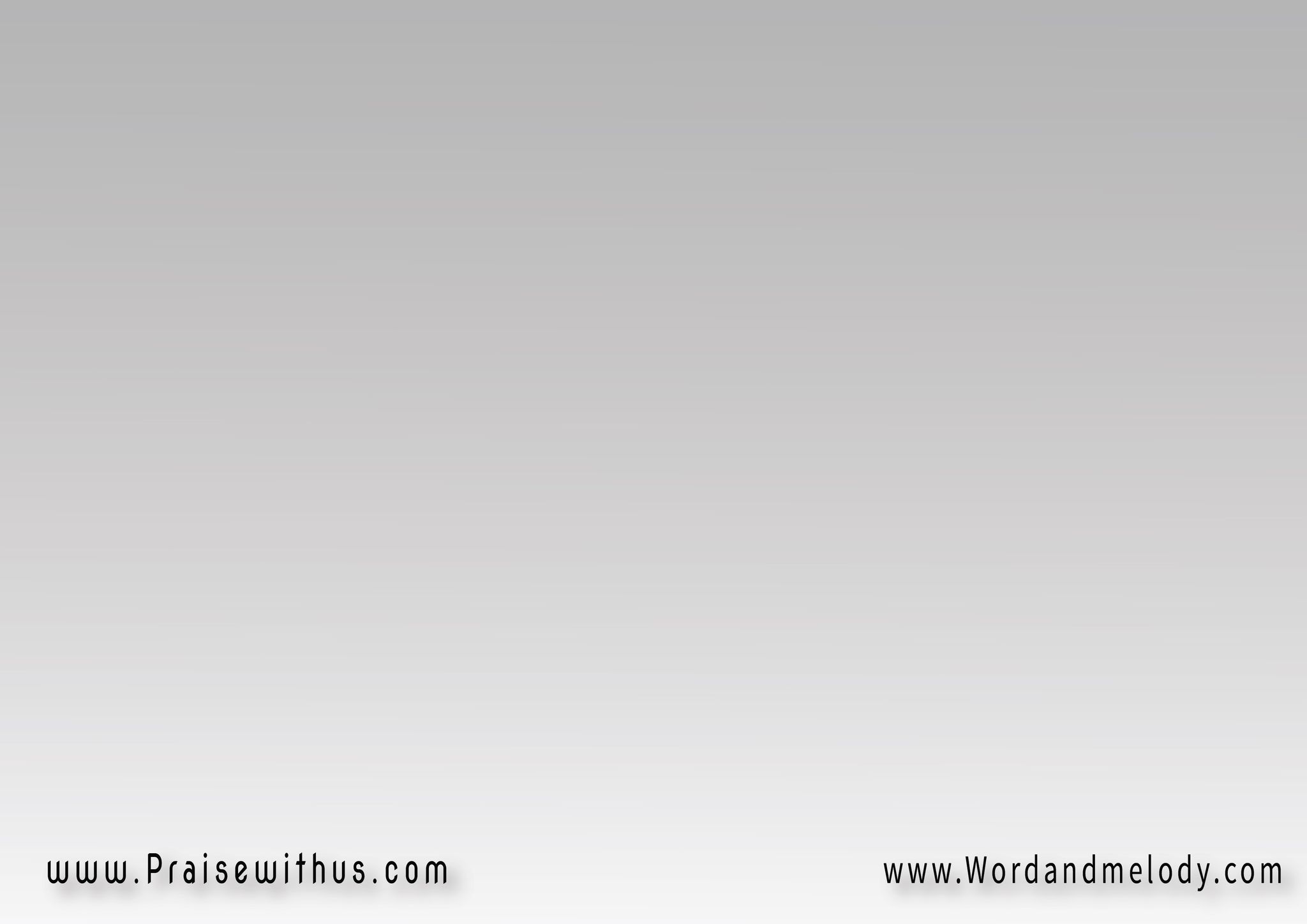 2- 
(حَمدَاً لِلرَّب هَللويا)3  حَمدَاً لِلرَّب(hamdan llerrab halleluia)3   hamdan llerrabGive the Lord thanks, Hallelujah.
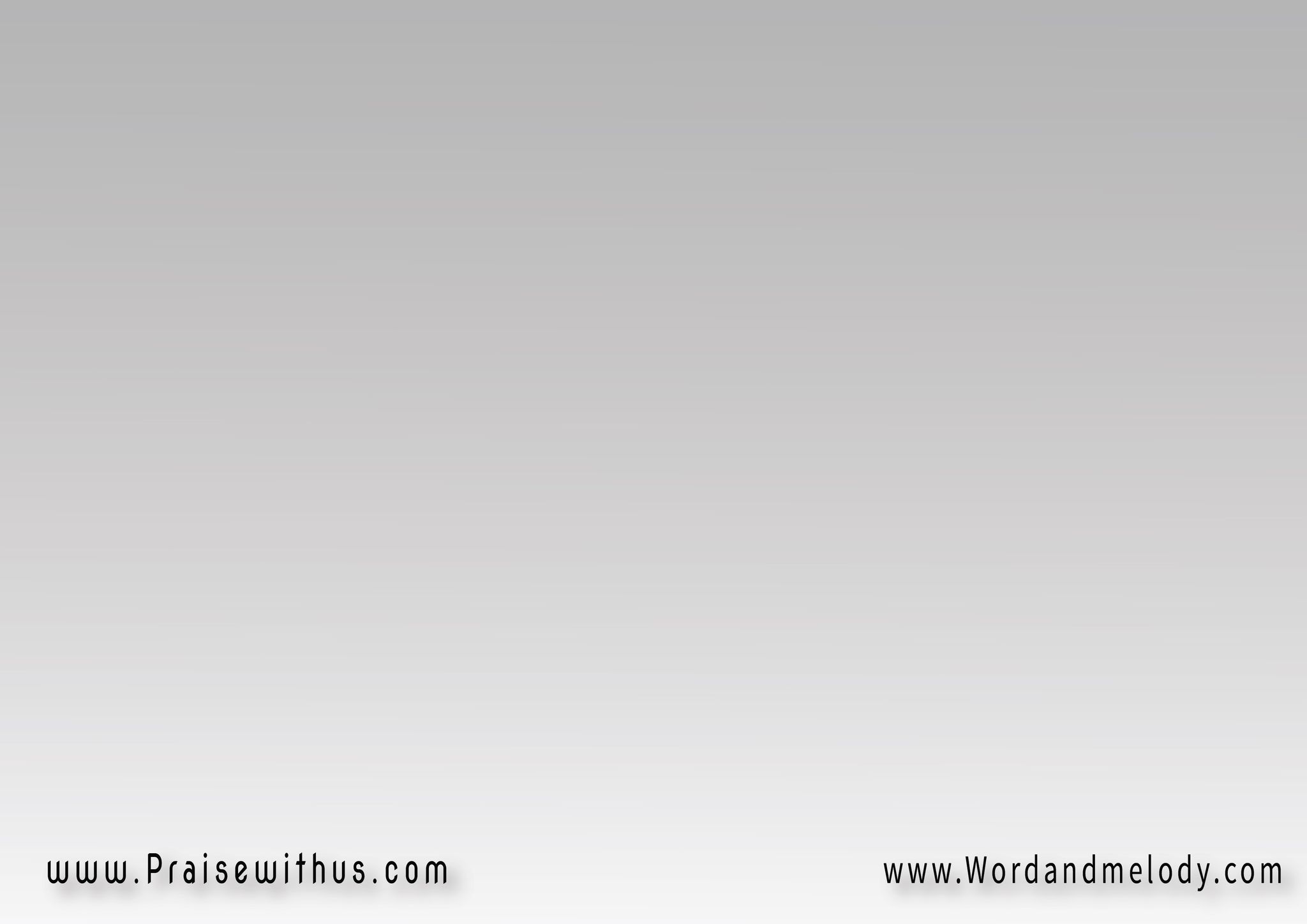 3- 
(مَجدَاً لِلرَّب هَللويا)3  مَجدَاً لِلرَّب(majdan llerrab halleluia)3   majdan llerrabGlory to the Lord, Hallelujah.
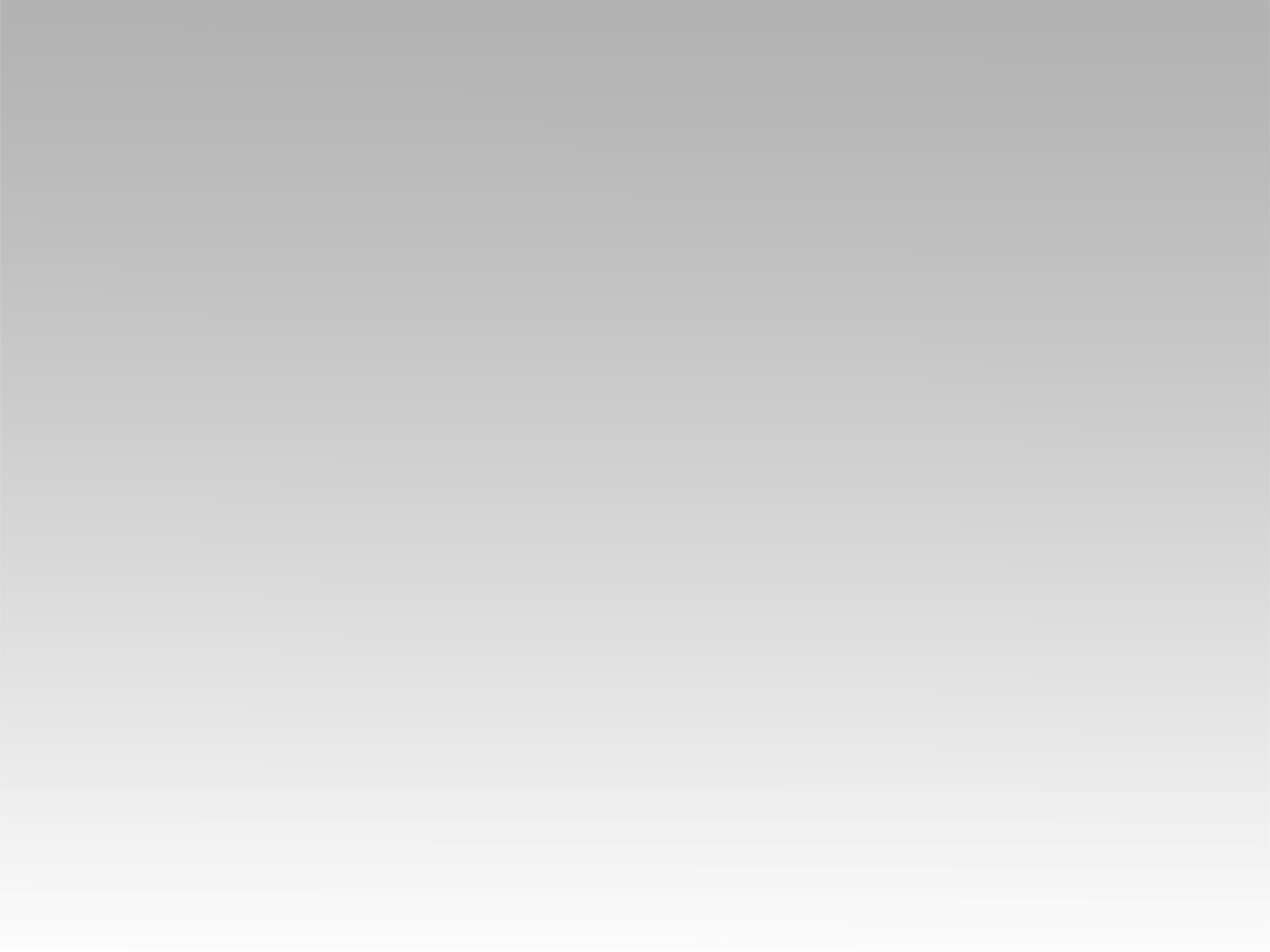 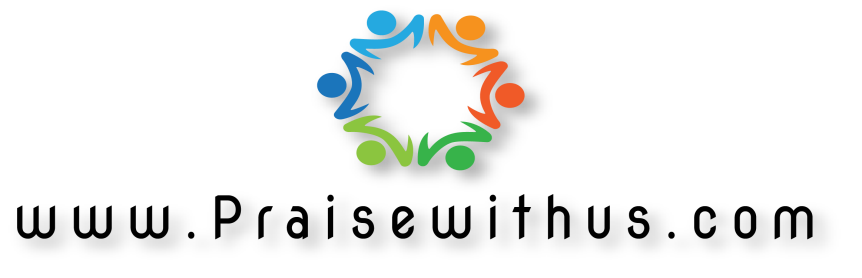